Unit 2
Personnel Qualifications and Responsibilities
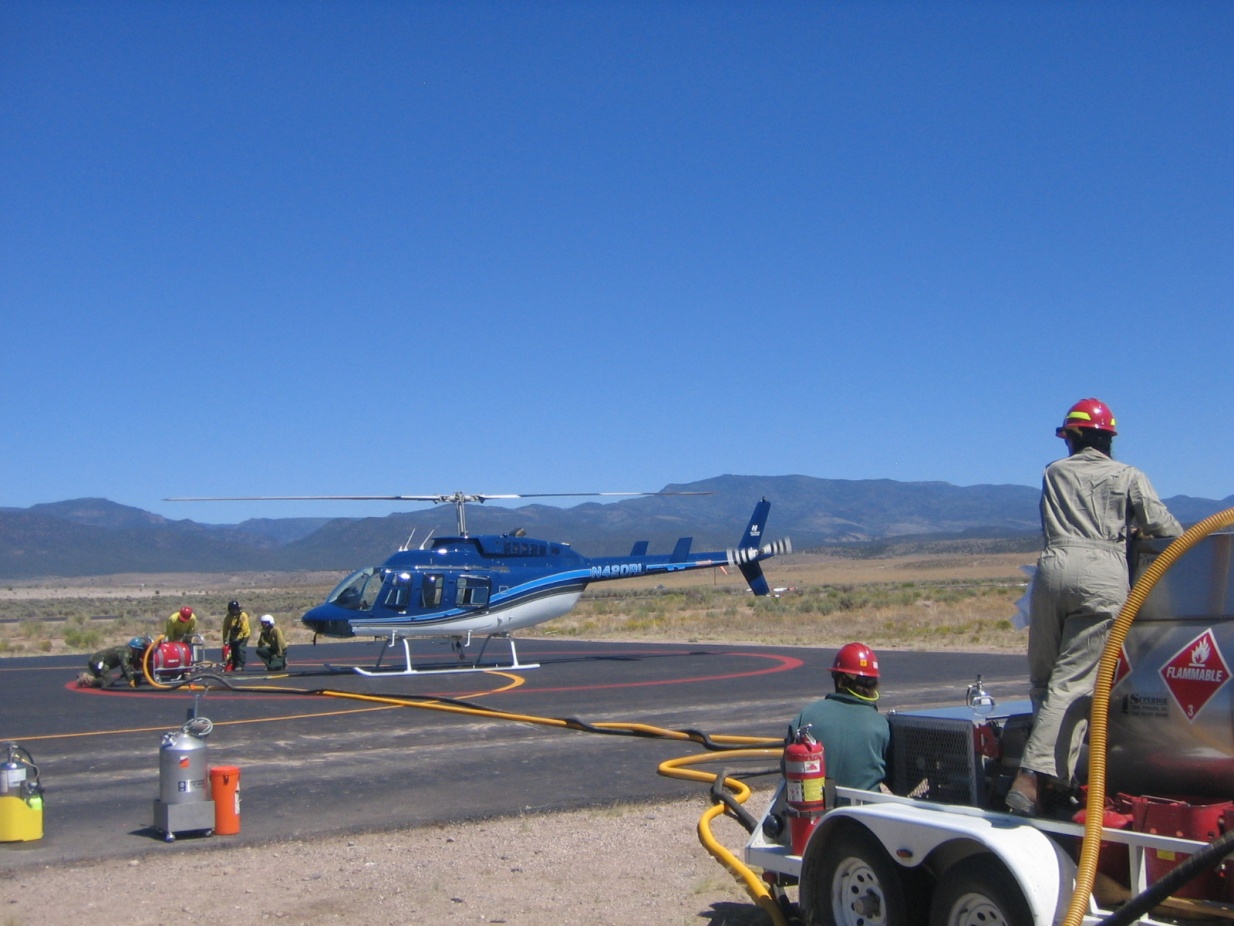 Unit Objectives
Become familiar with:

Prescribed and wildland fire organizational structures.

Qualifications and responsibilities.

Initial training and certification, annual re-certification requirements.
Helitorch Positions
Burn Boss/Firing Boss
Helitorch Parking Tender
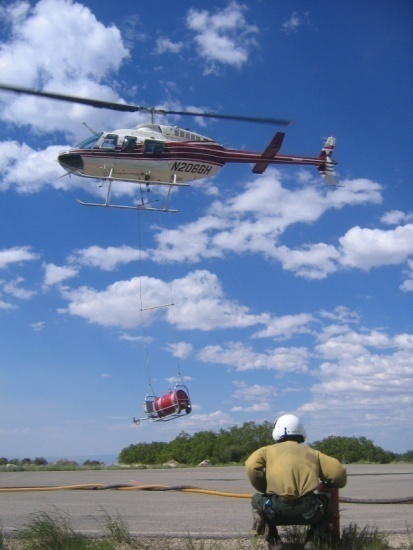 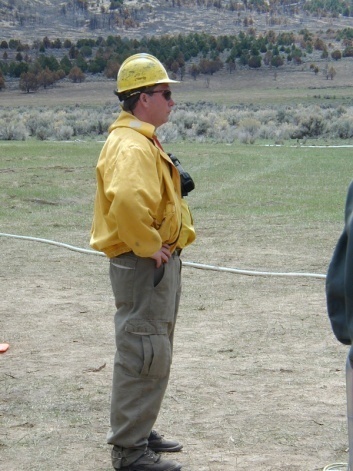 Helitorch Manager
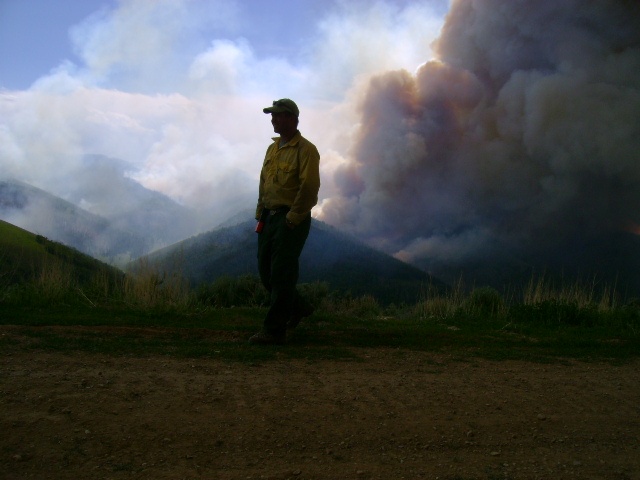 Helitorch Mixing Crew
Helitorch Mixmaster
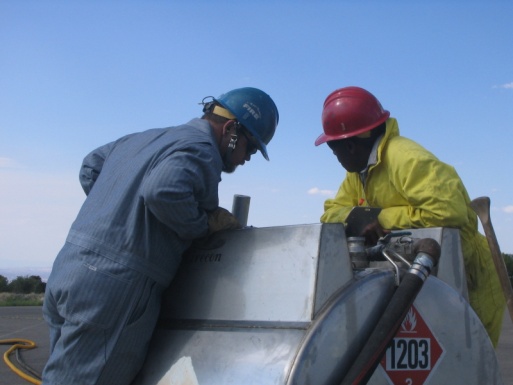 Helitorch Organization Chart –Prescribed Fire
Helitorch Organization Chart –Wildland Fire
Pilot - Qualifications
Pilot must have completed helitorch ground school (this power-point training).

Pilot must have an endorsement for helitorch operations on their current pilot qualification card.

Helicopter must be carded for helitorch operations.
Pilot Qualification Card
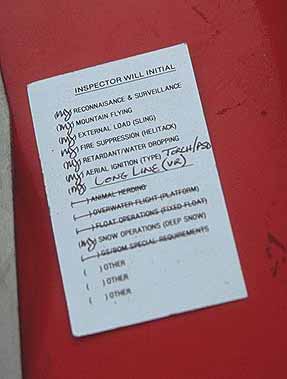 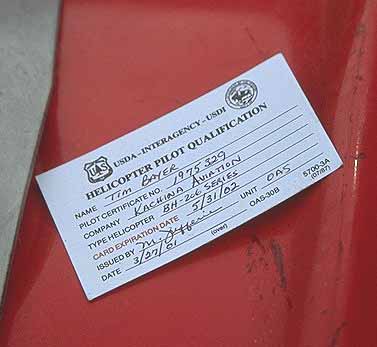 Pilot - Responsibilities
Basic knowledge of wildland and prescribed fire operations.
Communicates and coordinates with Burn Boss/Firing Boss and Parking Tender.
Knows aircraft limitation section of flight manual.
Knowledge of procedures for helitorch installation and operations.
Maintains desired flight profile to meet burn unit objectives.
Pilot is responsible for all helicopter operations and flight safety.
Burn Boss - Qualifications
Prescribed Fire Burn Boss. 

Received helicopter safety training. 

Knowledgeable of ICS organization concepts and is familiar with aerial ignition operations. 

Knowledge of weather & fire behavior.
Burn Boss - Responsibilities
Coordinates development of firing plan and has overall responsibility for firing operations.

Performs the initial briefing and covers assignments.

Briefs pilot and personnel on the plan and firing sequence.

Observes helitorch operations and adjusts firing patterns by communicating with pilot.
Firing Boss - Qualifications
Qualified as Firing Boss.
 
Received helicopter safety training.

Knowledgeable of ICS organization concepts and is familiar with aerial ignition operations.
Firing Boss - Responsibilities
As requested by Burn Boss, directs the aerial firing operation.

Instructs pilot as to the plan and firing sequence.

Observes helitorch operations and adjusts firing patterns by communicating with pilot and Burn Boss.
Helitorch Manager - Qualifications
Helicopter Manager 
Exclusive-use
CWN
Project

HTMM qualified

Aerial ignition annual re-certification

Minimum HEB2(T)
Helitorch Manager - Responsibilities
Provides technical assistance to Burn Boss/Firing Boss.

Assigns qualified personnel and monitors all helitorch operations.

Assures all required equipment is on site, tested and operational.

Provides technical assistance on helibase location and operation.

Briefs pilots and helitorch base personnel.
Identifies hazards and safety considerations at operational briefing.

Aviation Safety Plan and Go/No Go checklist is approved/posted & followed.

Establish communications between helitorch base, dispatch and firing personnel.

Utilizing only one helitorch helicopter the HTMG may also serve as the Helicopter Manager.
Helitorch Mixmaster –Qualifications
Helicopter Crewmember

Helitorch Parking Tender 

Helitorch Mixmaster 

Aerial ignition annual re-certification
Helitorch Mixmaster –Responsibilities
Reports to the Helitorch Manager.

Attends briefings.

Supervise mixing/filling operation and manages time frames to maintain availability of gel. 

Assure bonding procedures are followed.

Places equipment and assures it is operational.
Conduct drills and assure coordination prior to operation.

Oversees hookup of helitorch to helicopter and preflight tests of helitorch with pilot.

Perform maintenance and cleaning of all helitorch equipment daily.

Supervise helitorch fire protection.
Helitorch Parking Tender –Qualifications
Helicopter Crewmember

Helitorch Parking Tender 

Aerial ignition annual re-certification
Helitorch Parking Tender –Responsibilities
Reports to the Helitorch Manager.

Attends briefings.

Directs all movements of personnel and equipment around the helicopter.

Checks hookup of helitorch to helicopter.

Must have a radio equipped headset and hardhat or ALSE approved flight helmet with a remote transmit switch during takeoffs and landings during helitorch operations at the landing pad.
Has fire protection/crash rescue responsibility for the primary helitorch helipad. 

Ensures electrical switches are “on” prior to takeoff and “off” after landing and inspects helitorch.

Ensures all personnel/equipment are clear of safety circle during takeoff/landing.

Maintains communications with helicopter while within the helitorch base.
Mixing Crew - Qualifications
Must attend B-3 (basic aviation safety training) and/or S-271 (helicopter crewmember training).

Helitorch operations instruction – can be on the job training.
Mixing Crew – Responsibilities
Report to Mixmaster.

Attend briefings.

Assist Mixmaster with operations of mixing systems.

Assists with the filling of the helitorch.

Assists with fire protection.
Helitorch Base Radio Operator - Qualifications
Air Base Radio Operator

For complex burns or on multiple aircraft helibase use qualified aircraft base radio operator (ABRO).
Helitorch Base Radio Operator - Responsibilities
Reports to Helitorch Manager.

Attends briefings.

Primary contact for helitorch base to relay information to Helitorch Manager from Burn Boss, Firing Boss, and Dispatch.

Maintain communication with appropriate aircraft.

Maintain a flight following and helitorch use log.
Helitorch Fire Protection Personnel - Responsibilities
Reports to HTMM.

Attend briefings.

Familiar with crash/rescue operations.

Familiar with fire extinguisher operation. 

Charge hoses and attend nozzles during operations (when applicable).
Training Requirements
Initial training will consist of the following topics:
Organization and communication.
Special safety procedures and concerns.
Dealing with hazardous materials.
Equipment testing, troubleshooting, and maintenance.
Briefing and checklist requirements.
Operational procedures and requirements.

To complete initial training students participate in a live fire operation.
Position Task Sheet
Helitorch Parking Tender must complete one assignment successfully prior to being certified.
Helitorch Mixmaster must complete three assignments successfully, plus an additional assignment for each specific equipment model prior to being certified.
Helitorch Manager must complete one assignment successfully prior to being certified.
Re-certification
Each helitorch module member shall review the applicable sections of the Interagency Aerial Ignition Guide, as well as agency-specific guidance and direction.
The following positions must go through sections 1-6 in chapter 2 of the Aerial Ignition Training Guide annually.
Helitorch Parking Tender
Helitorch Mixmaster
Helitorch Manager
Certification Authority
Certification is the responsibility of the applicable Regional / State Aviation Manager or designee.
Currency Requirements
Must perform in the position at least once every three years to maintain currency and remain eligible for re-certification training.

If individual does not meet the currency requirement, they must repeat the completion of the initial certification and training.
Review
Burn Boss
Firing Boss
Pilot
Parking Tender
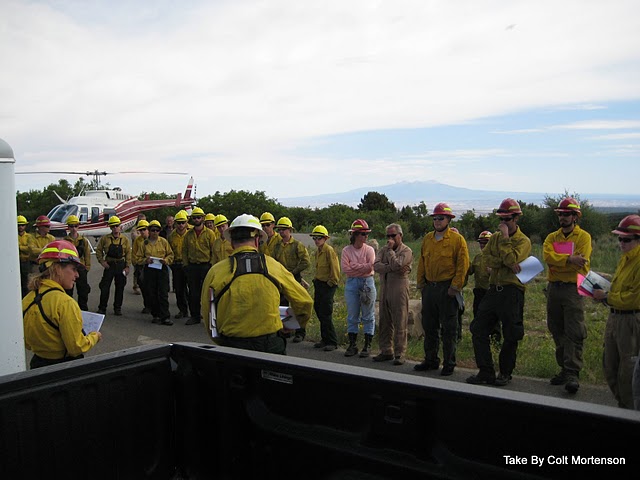 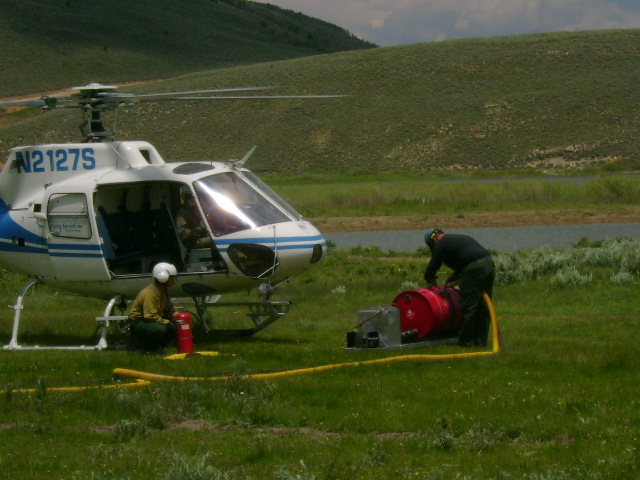 Mixing Crew
Mixmaster
Helitorch Manager
Air Base Radio Operator
Fire Protection Personnel
Unit Objectives
Become familiar with:


Prescribed and wildland fire organizational structure.

Qualifications and responsibilities.

Initial training and certification, annual re-certification requirements.